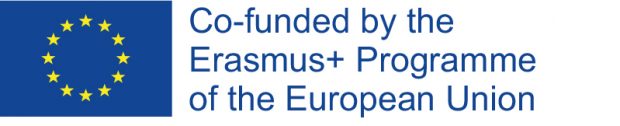 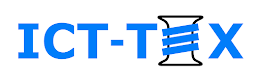 TRAINING COURSE
Design and Production of Technical,
Smart and Intelligent Textiles
Benny MALENGIER, PhDGhent University, BELGIUMThe course is developed under Erasmus+ Program Key Action 2: Cooperation for innovation and the exchange of good practices Knowledge Alliance
ICT IN TEXTILE AND CLOTHING HIGHER EDUCATION AND BUSINESS
Project Nr. 612248-EPP-1-2019-1-BG-EPPKA2-KA
The information and views set out in this publication are those of the authors and do not necessarily reflect the official opinion of the European Union. Neither the European Union institutions and bodies nor any person acting on their behalf may be held responsible for the use which may be made of the information contained therein.
‹#›
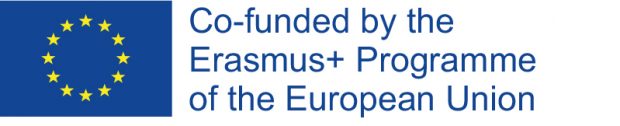 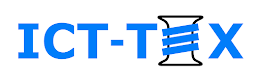 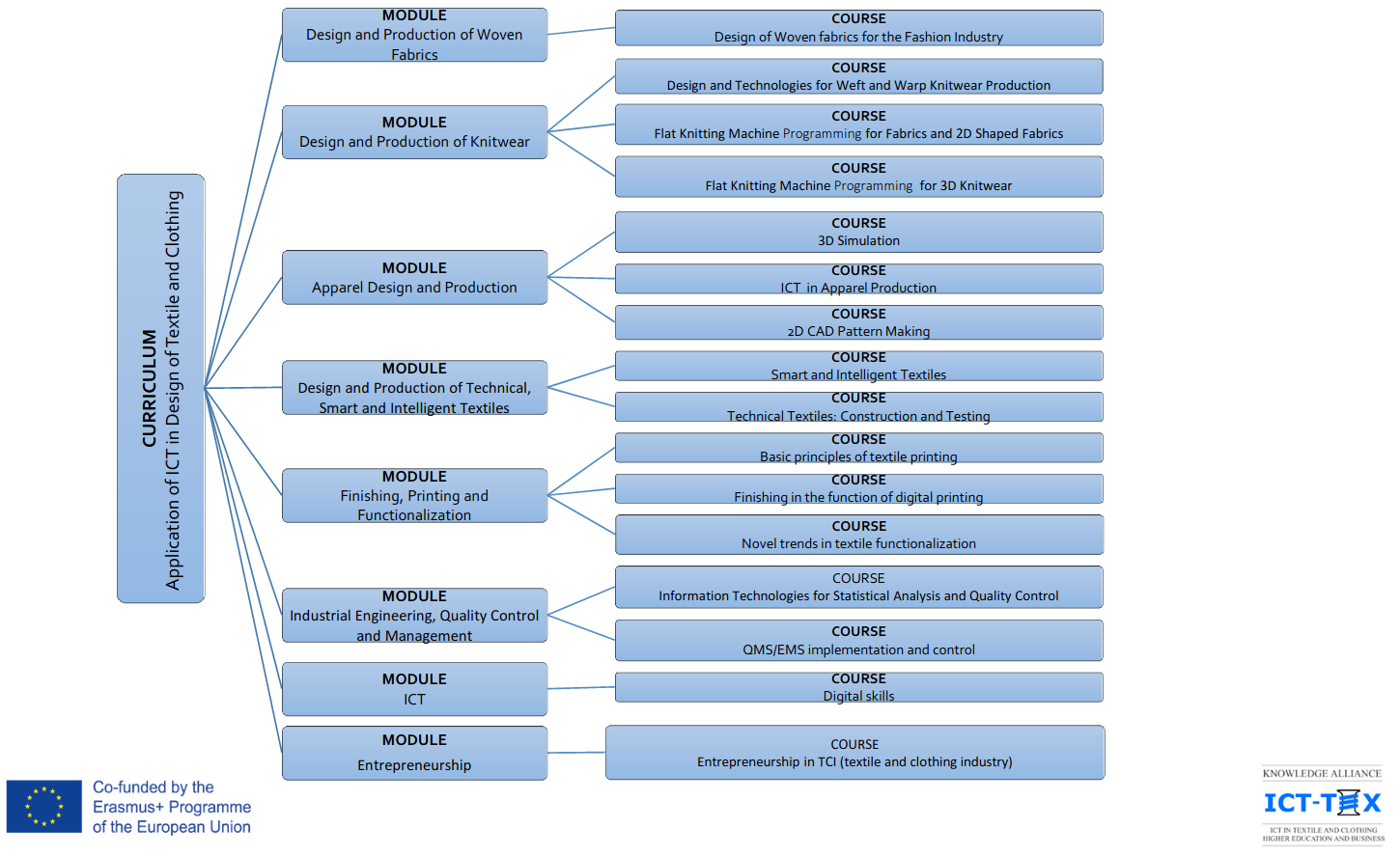 ‹#›
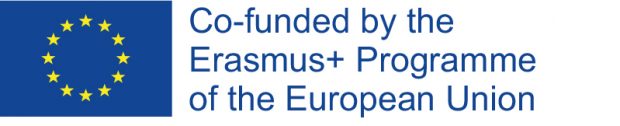 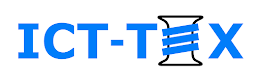 WP10:  Development of Syllabuses
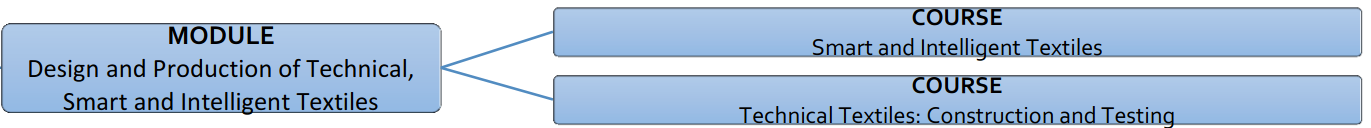 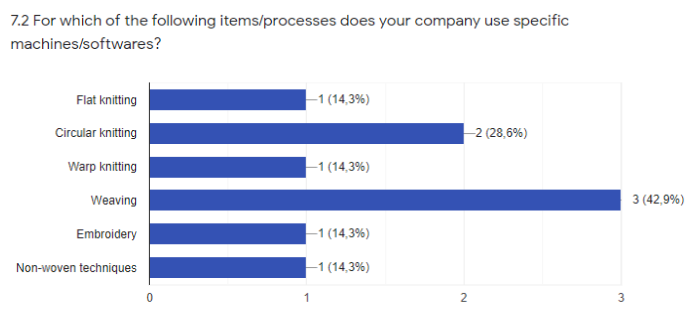 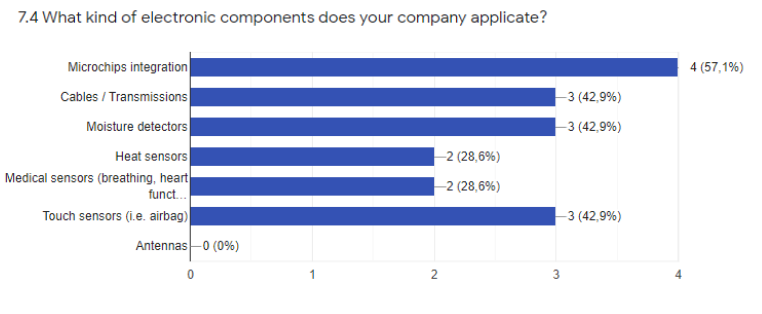 ‹#›
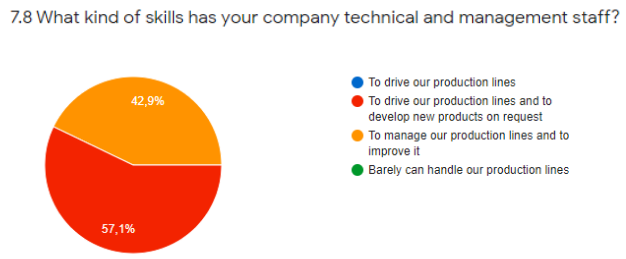 Software used mentioned:
Stoll (M1+, Microdor)
PE Design
Eurolaser
Picanol software
Mayer&Cie software
Excel
Inkscape/Inkstitch
OptiTex
DOE
Own software

Interest in others.
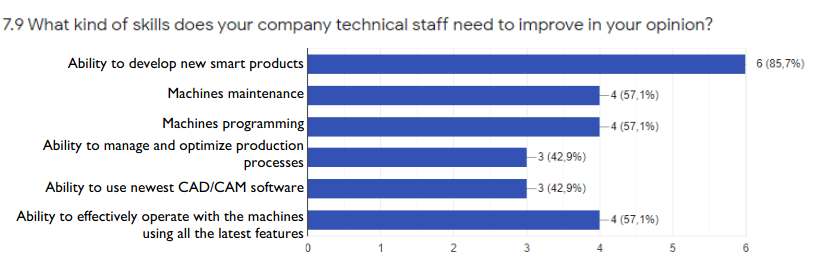 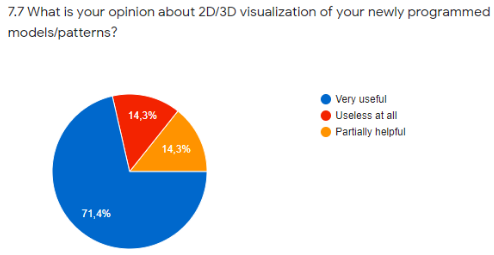 ‹#›
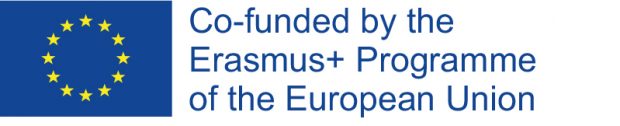 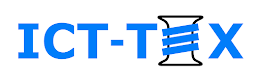 Smart and Intelligent Textiles
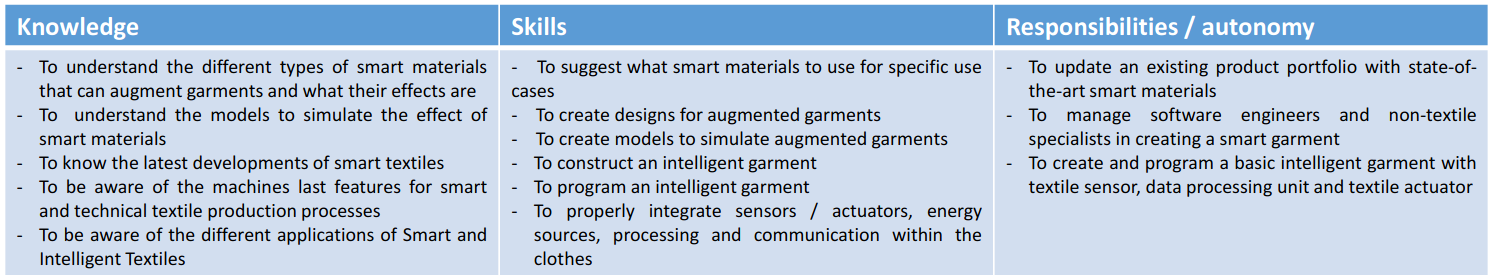 Course duration: 20 hours
‹#›
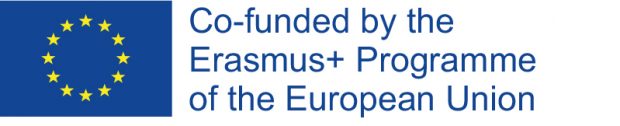 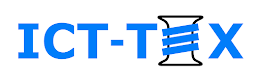 Topic 1. Introduction to Smart and Intelligent Textiles (1 hour)

History
Classification
Markets
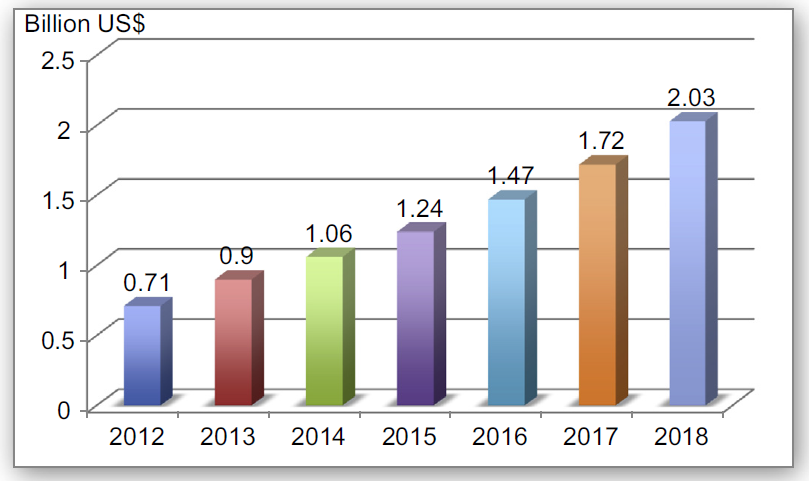 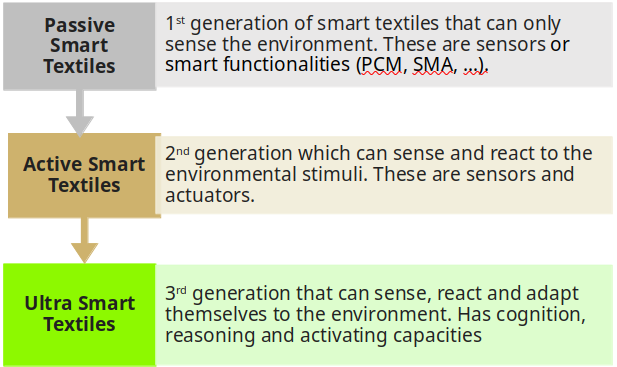 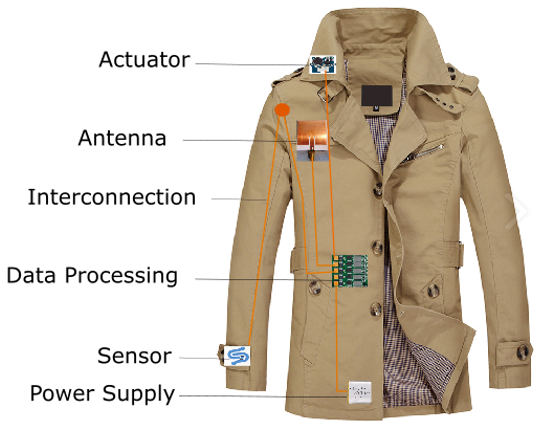 ‹#›
[Speaker Notes: Source (image): Building blocks of smart textile system; https://encyclopedia.pub/4251]
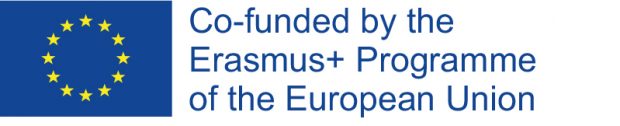 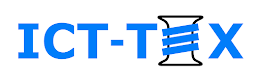 Topic 1. Introduction to Smart and Intelligent Textiles
Different classifications!
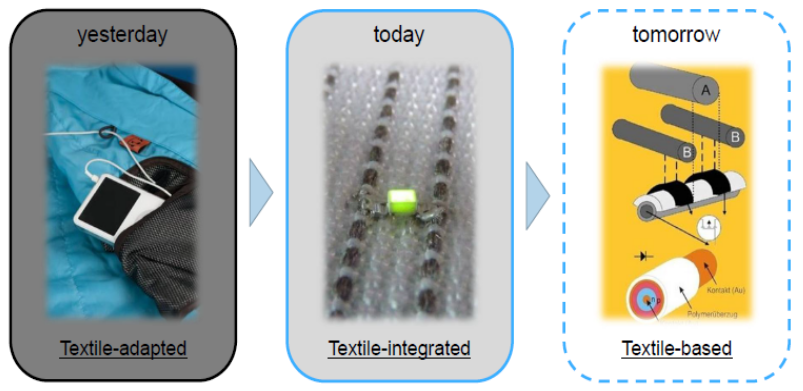 ‹#›
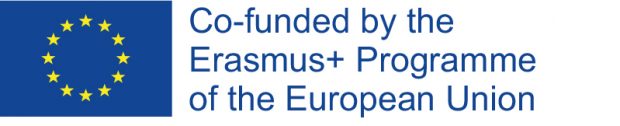 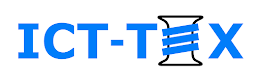 Topic 2. Electroconductive textile materials (2 hour)

Theory of electrical conduction
Intrinsic conductive materials (metals, carbon, polymer)
Composite conductive materials
Conductive coatings and inks
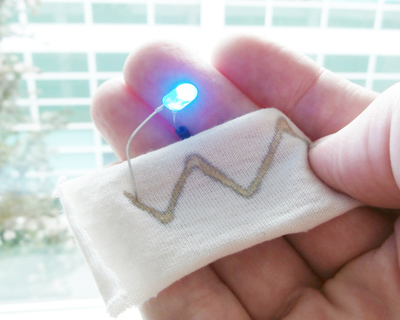 ‹#›
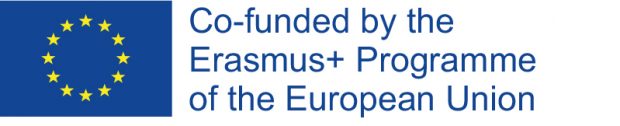 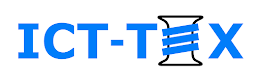 Topic 2. Electroconductive textile materials
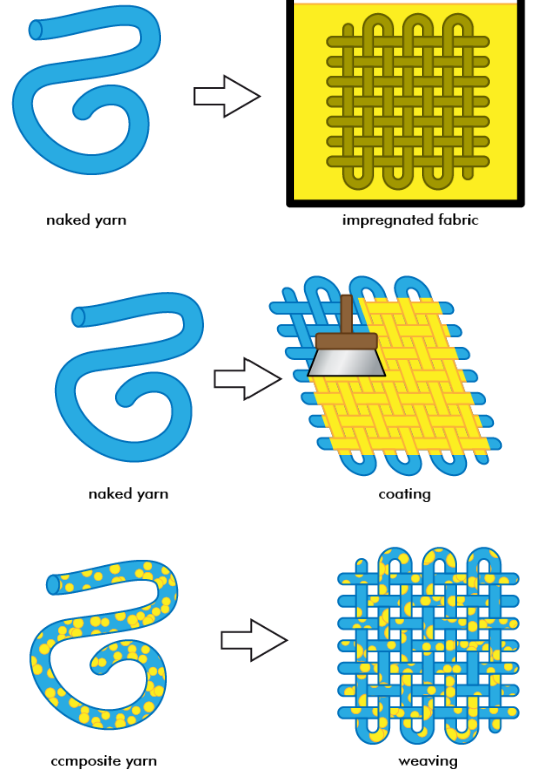 ICT: 
4-point resistivity measurement in practice
area resistivity
Python/Excel: computing out total resistivity, power consumption
‹#›
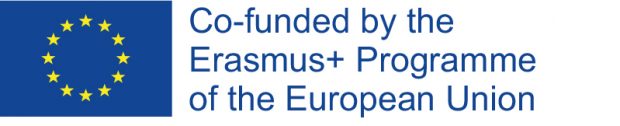 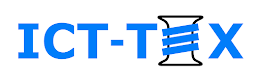 Topic 3. Optical fibres (1 hour)

Properties of optical fibres
Sensing methods with optical fibres
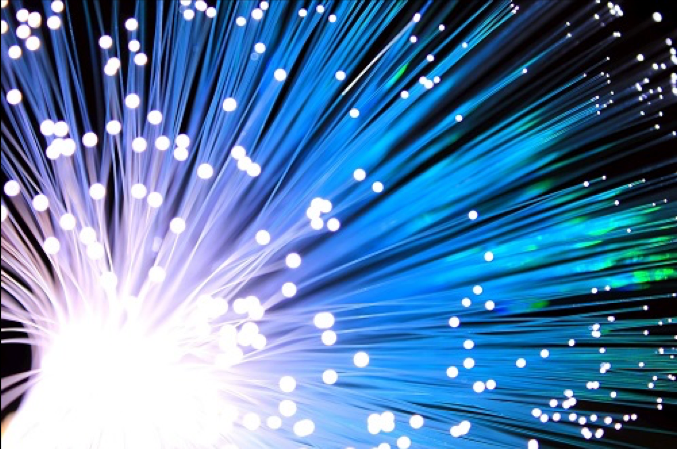 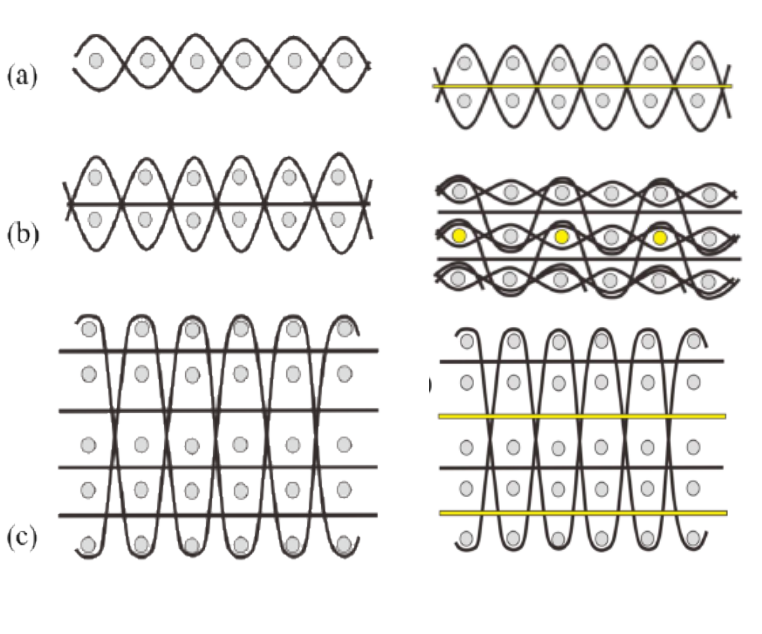 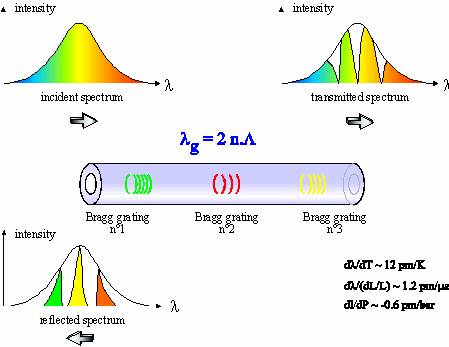 ICT: 
Computing out properties
‹#›
[Speaker Notes: Selm, B.; Gurel, E.A.; Rothmaier, M.; Rossi, R.M.; Scherer, L.J. Polymeric Optical Fiber Fabrics for Illumination and Sensorial Applications in Textiles. Int. Mater. Syst. Struct. 2010, 21, 1061–1071.
Koncar, V. Optical fiber fabric displays. Opt. Photon. News 2005, 16, 40–44.]
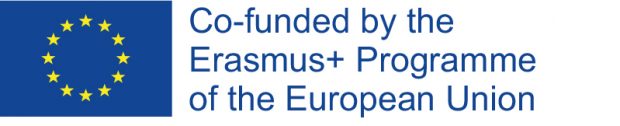 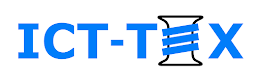 Topic 4. Specialty Constructions (2 hours)

Microencapsulation
Phase Change Materials
Chromic materials
Shape memory materials
Hydrogels and super absorbents
Biomimetic materials
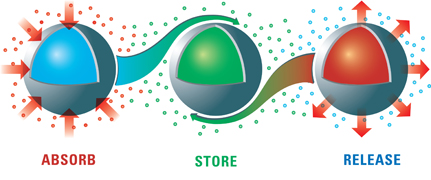 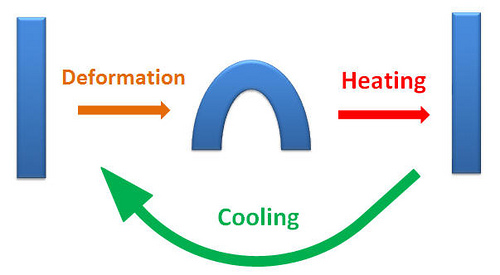 ICT: 
Properties in simulation software (eg Abaqus)
‹#›
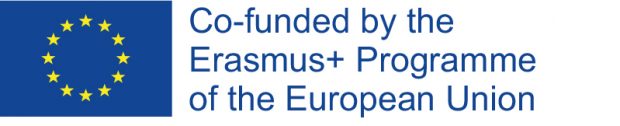 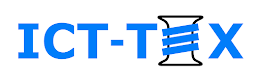 Topic 5. Specialty Constructions (1 hours)

Auxetic textiles
Shock absorbing textiles
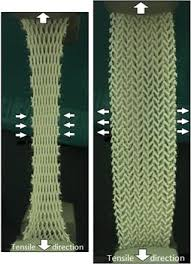 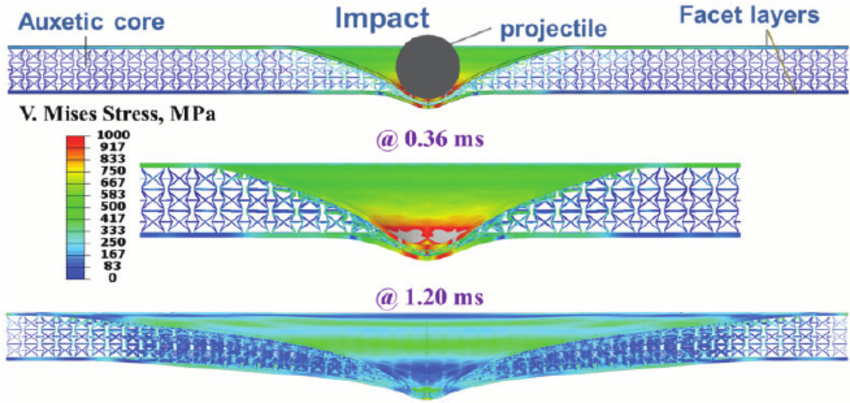 ‹#›
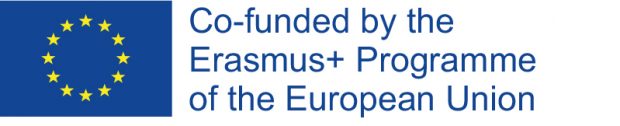 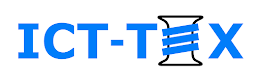 Topic 6. Sensors (3 hours)

Textile strain sensors
Pressure sensor and piezoelectric materials
Chromic materials
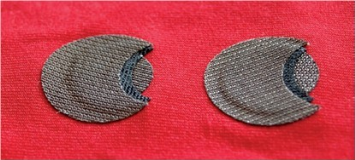 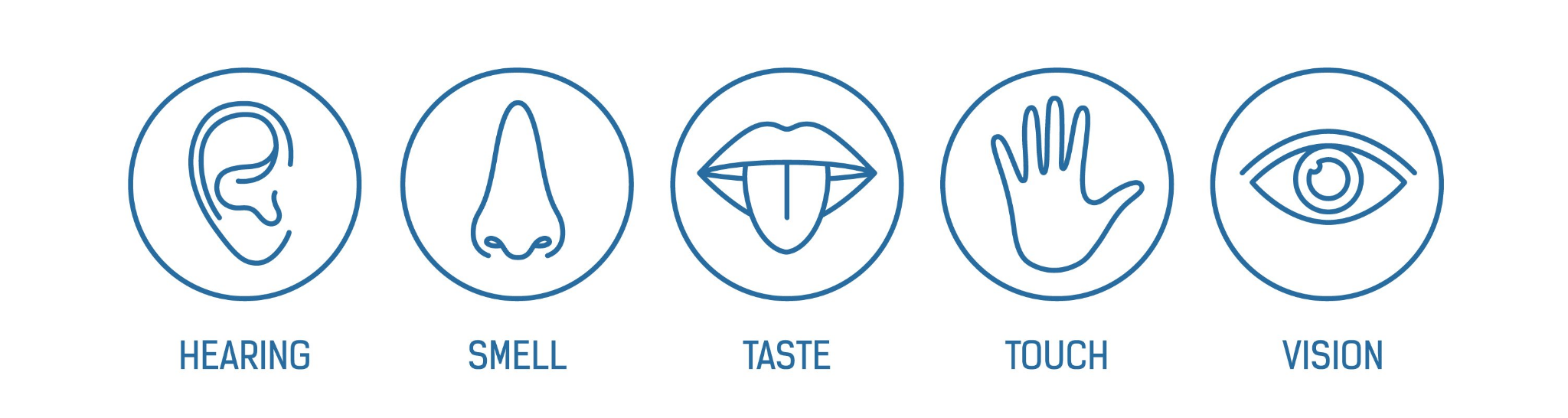 ‹#›
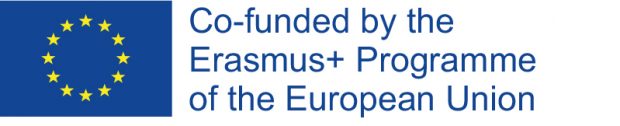 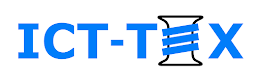 Topic 6. Sensors
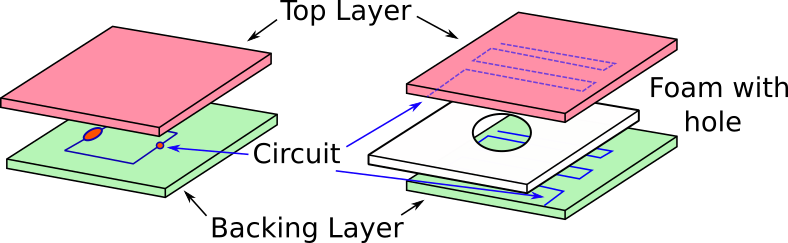 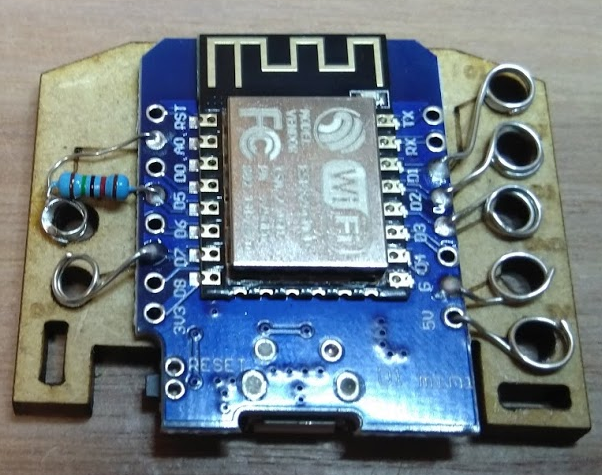 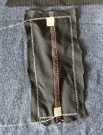 ICT: 
Data Acquisition
IoT
Arduino (C coding)
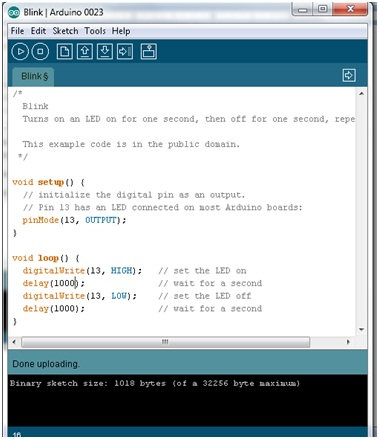 ‹#›
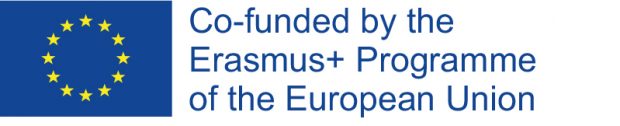 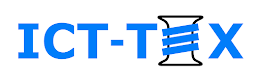 Topic 7. Actuators (2 hours)

Mechanical actuators
Chemical actuators
Thermal actuators
Optical Actuators
Electrostimulation
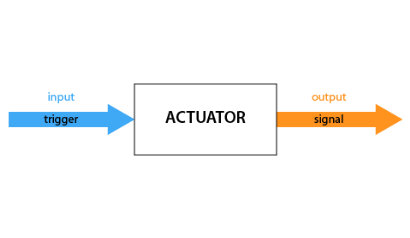 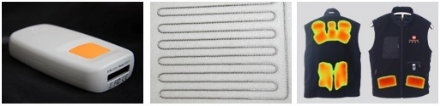 ICT: 
Arduino (C coding)
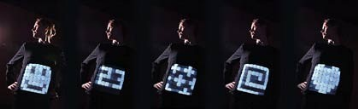 ‹#›
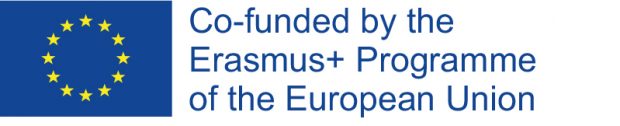 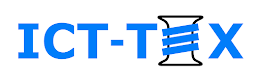 Topic 8. Energy for smart textiles (2 hour)

Energy storage
Energy harvesting: thermo electric, triboelectric,                photovoltaic, piezoelectric
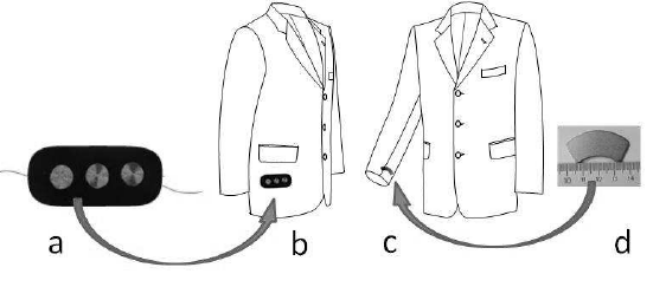 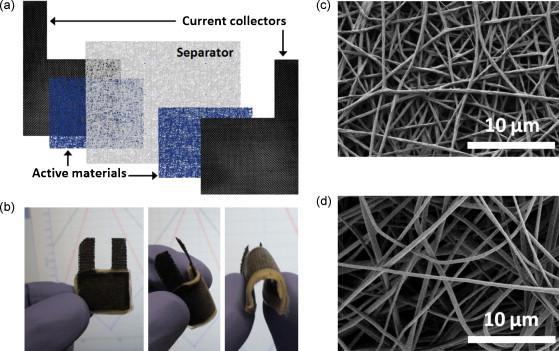 ICT: 
Power needs computation
‹#›
[Speaker Notes: Image: Paradiso JA, Starner T: Energy scavenging for mobile and wireless electronics. IEEE Pervasive Computing 2005, 4:18-27
Image: Supercapacitor battery - active materials: PEDOT nanowebs, separator: PAN nanoweb (Alexis Laforgue)]
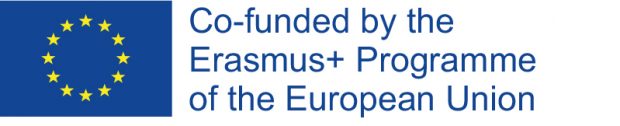 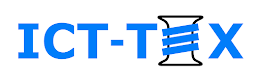 Topic 9. Textile Integration (2 hour)

Integration methods: weaving/knitting, embroidery, printing, lamination
Antenna (RFID, Bluetooth, patch)
Smart Suit: Examples
Smart textile design
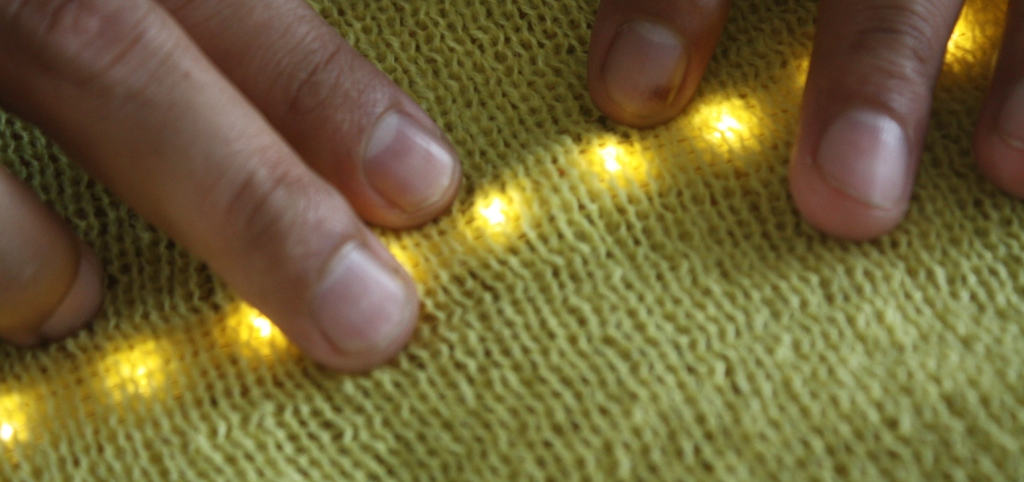 ICT: 
Design of smart garments (Clo3d/Inkscape)
Design in weaving
Design in knitting
Design in embroidery
As assignments  with material other courses!
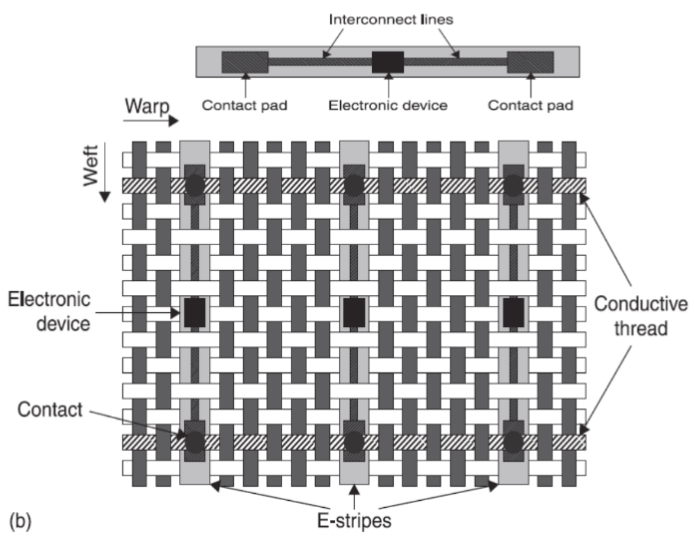 ‹#›
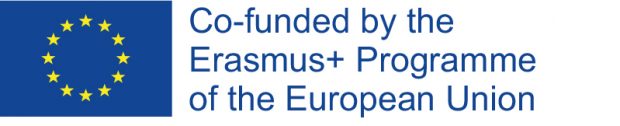 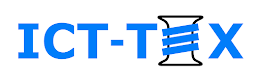 Topic 10. Micro-electronic integration in a garment (3 hour)

Integration technology
Adding intelligence: using the Arduino Microprocessor to drive a prototype.
Programming basics for smart textiles
pushbutton
analog sensor
I2C communication
Wifi logging with IoT
Practical hands-on
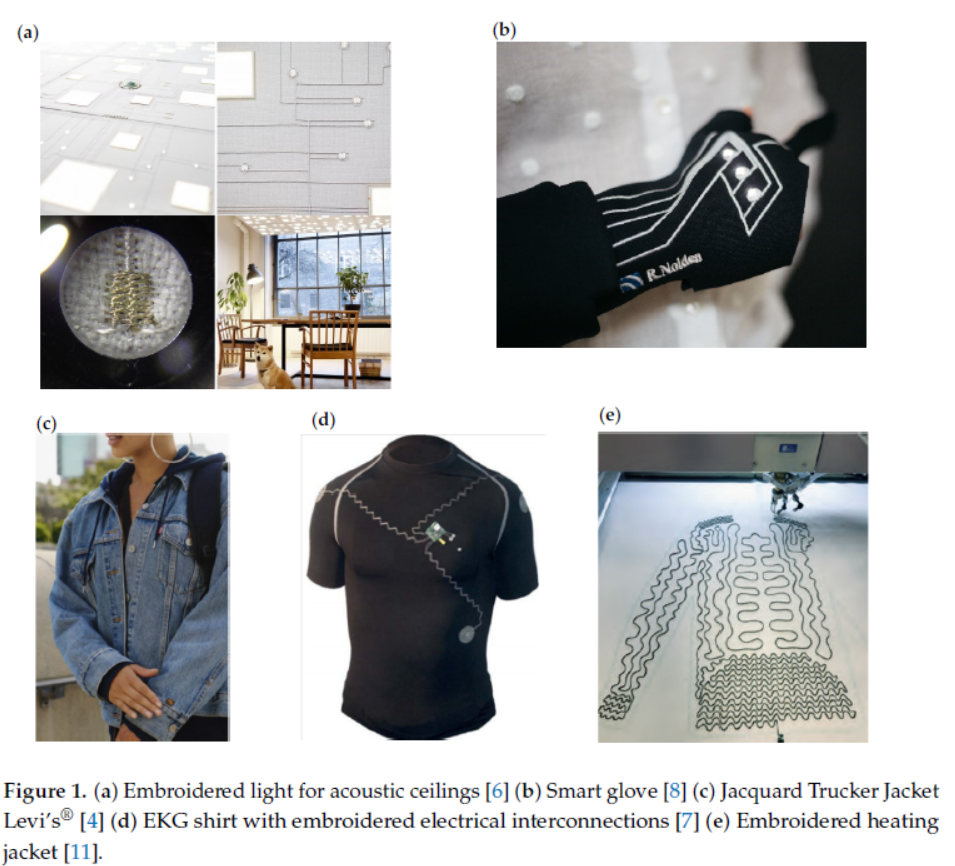 ‹#›
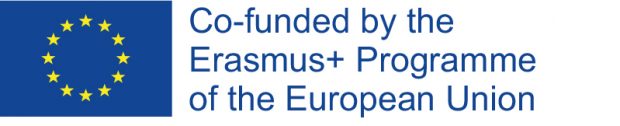 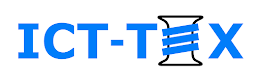 Topic 10. Micro-electronic integration in a garment
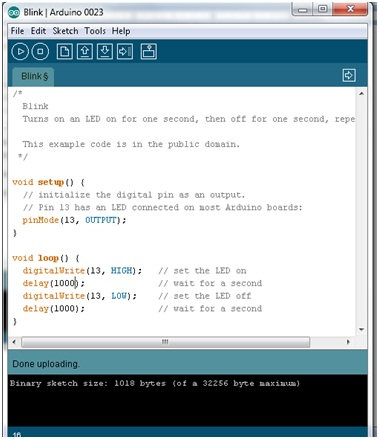 ICT: 
Full smart garment creation start to finish
Design software
Arduino
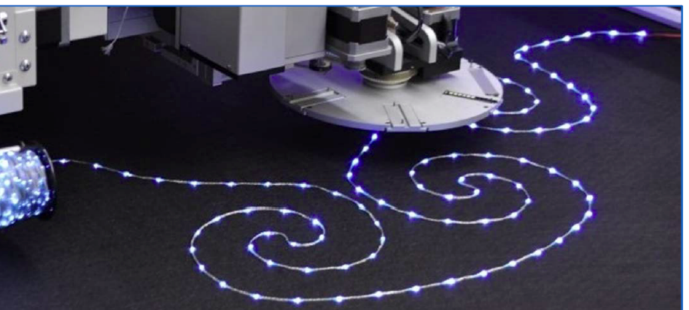 ‹#›
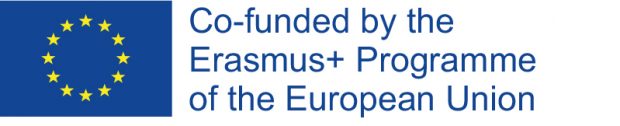 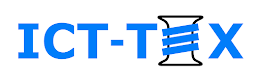 Topic 11. Future Outlook (1 hour)

Future Trends in Smart Textiles applications
End of life
Standardization
‹#›
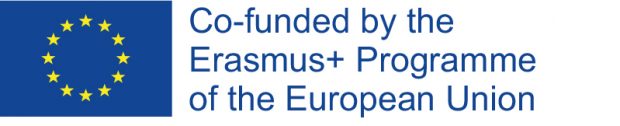 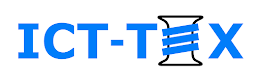 Technical Textiles: Construction and Testing
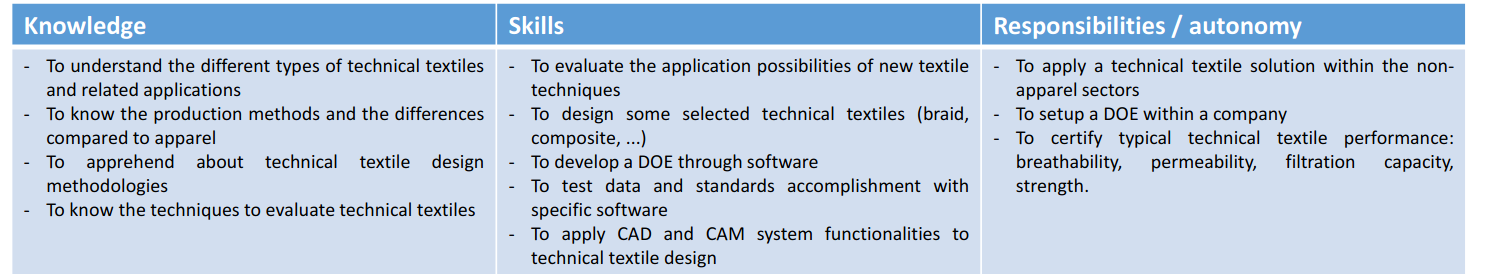 Course duration: 20 hours
‹#›
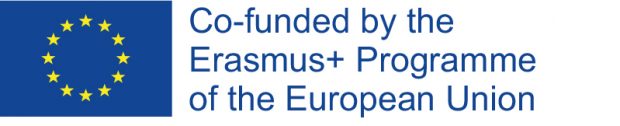 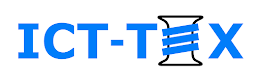 Topic 1. Introduction to Technical Textiles (2 hours)

Definition and history
Subdomains and examples: Buildtech, Agrotech, Clothtech, Geotech, Hometech, Indutech, Medtech, Oekotech, Packtech, Protech and Sportech
Future trends
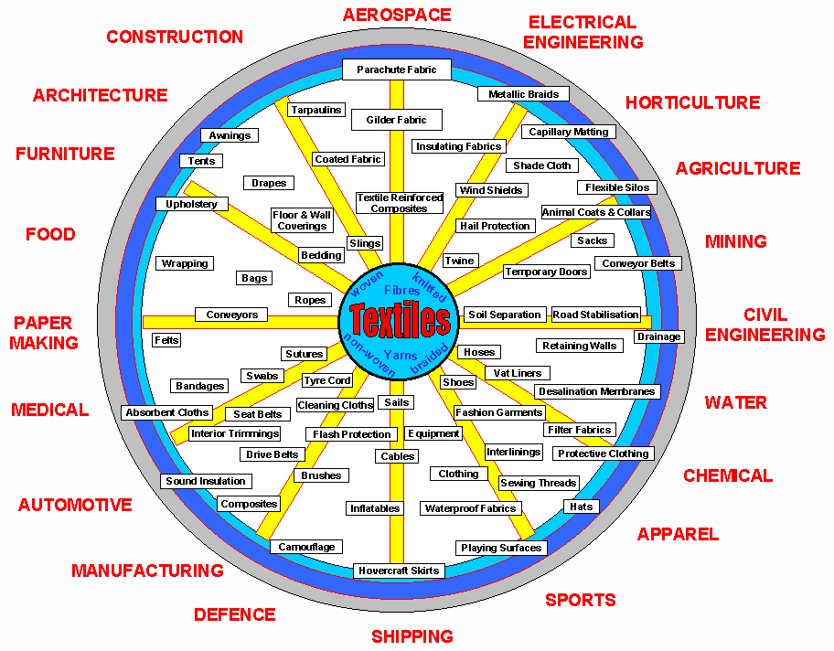 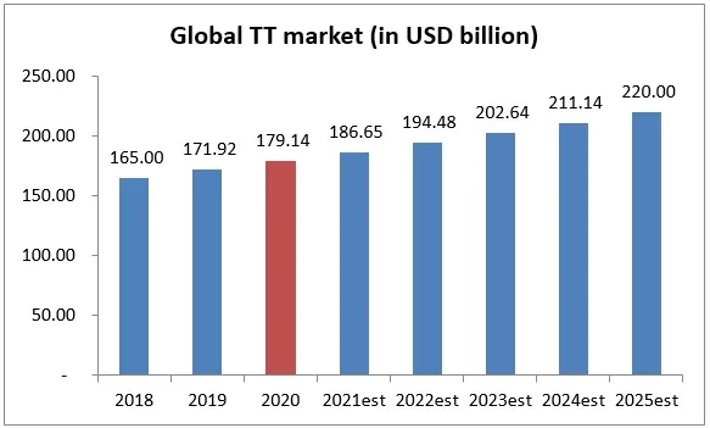 ‹#›
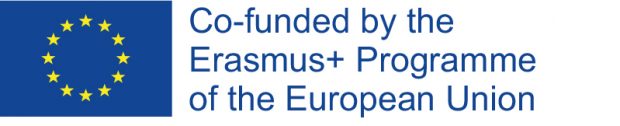 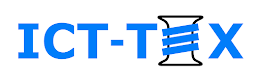 Topic 2. Functionalities: Mechanics of Textile Materials (2 hour)

Properties of textile materials: density, modulus (stress-strain), creep
Mechanical models: continuum, mass-spring
Compression exerted by a fabric
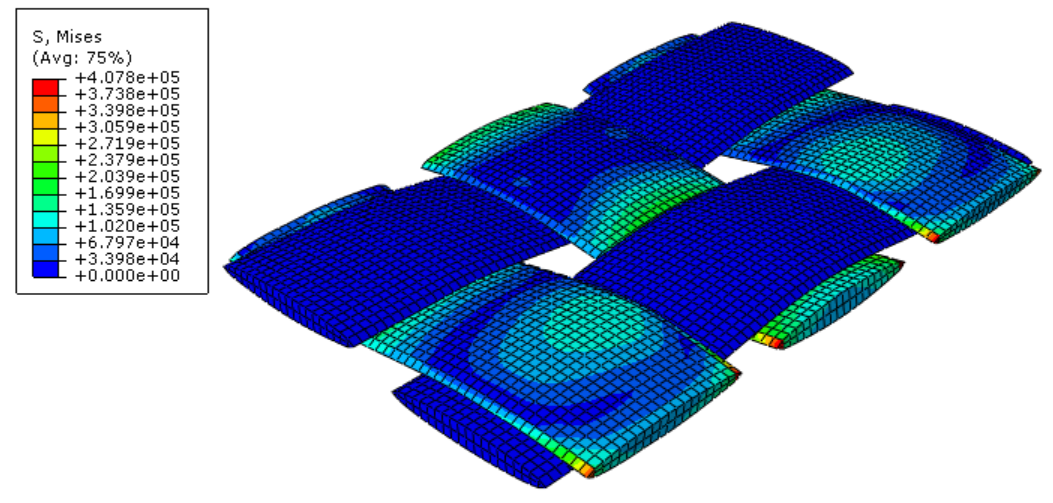 ‹#›
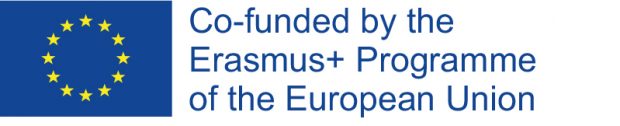 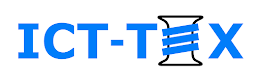 Topic 2. Functionalities: Mechanics of Textile Materials
ICT: 
Abaqus modelling
Blender modelling
Tensorflow modelling
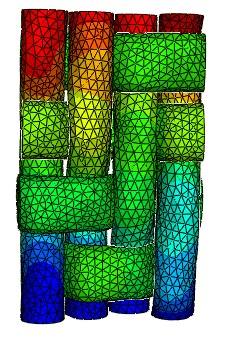 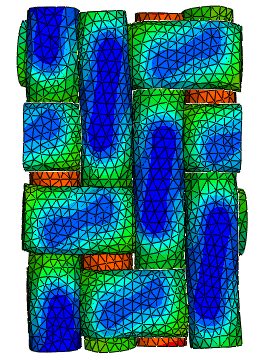 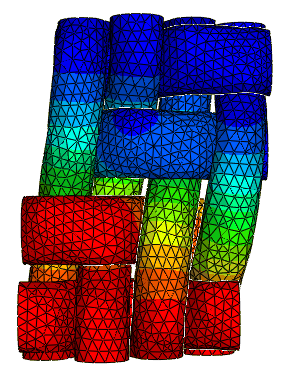 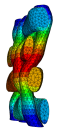 ‹#›
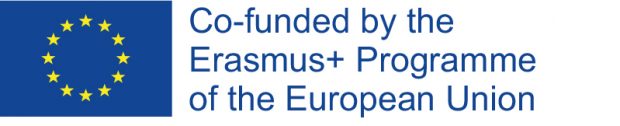 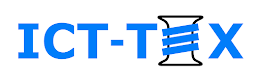 Topic 3. Functionalities: Heat and Mass Transfer in Textile Materials (2 hour)

Properties of heat transfer: conductivity, radiance, transmittance, …
Properties of mass transfer: permeability, filtration, sorption, wetting, wicking
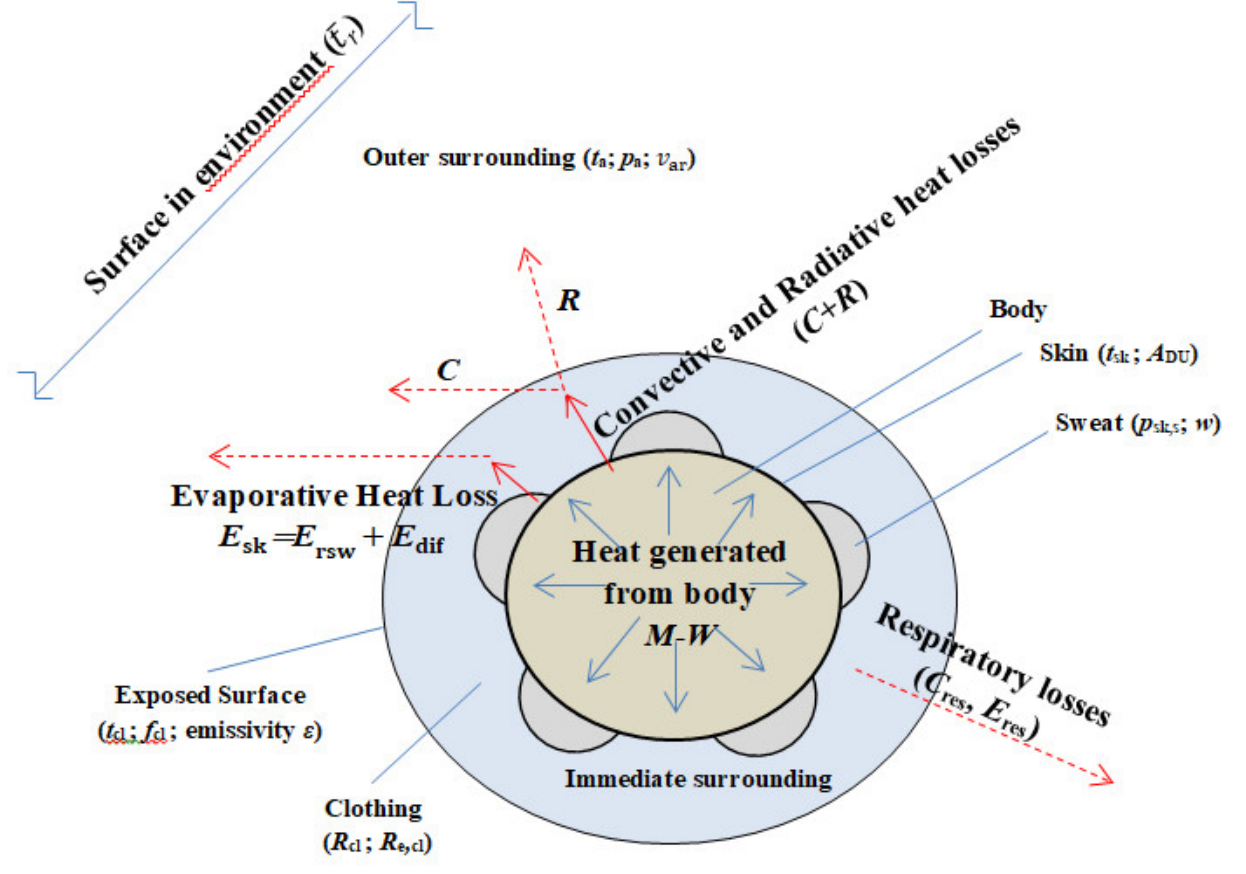 ICT: 
Comfort models
Abaqus
‹#›
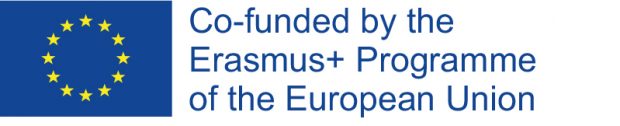 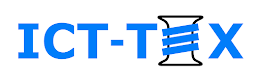 Topic 4. Construction: Braided Structures (3 hour)
                                      ( contribution Y. Kyosev TU Dresden)

Regular braided structures
Complex 3D braided structures
Carrier motion
Software for braided structures
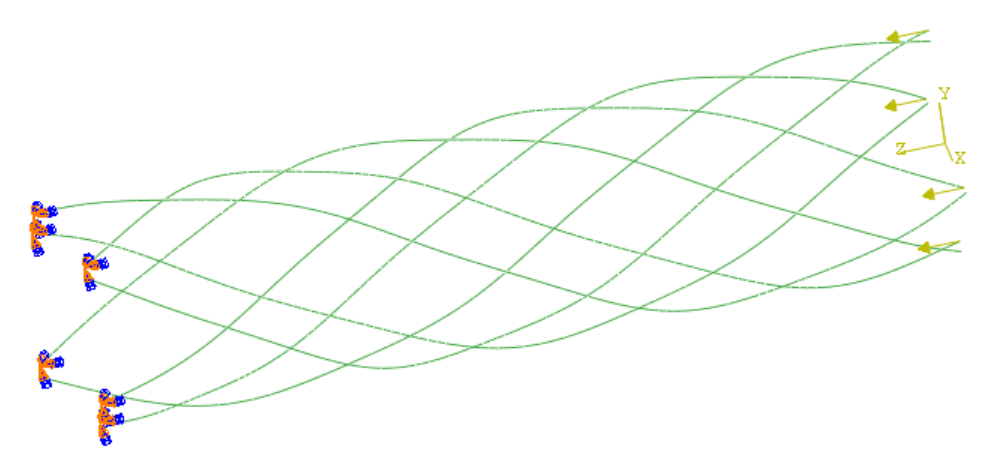 ICT: 
Configurator
Braider
‹#›
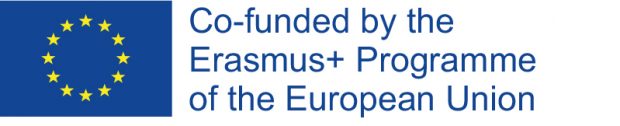 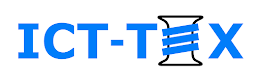 Topic 5. Construction: Complex Woven Structures (2 hour)

3D Weaving
Software for 3D Weaving (Texgen)
Industrial weaving (weaving combined with rods, profiles, …)
Applications: Composites, geotextiles, Concrete pouring, pulling mats
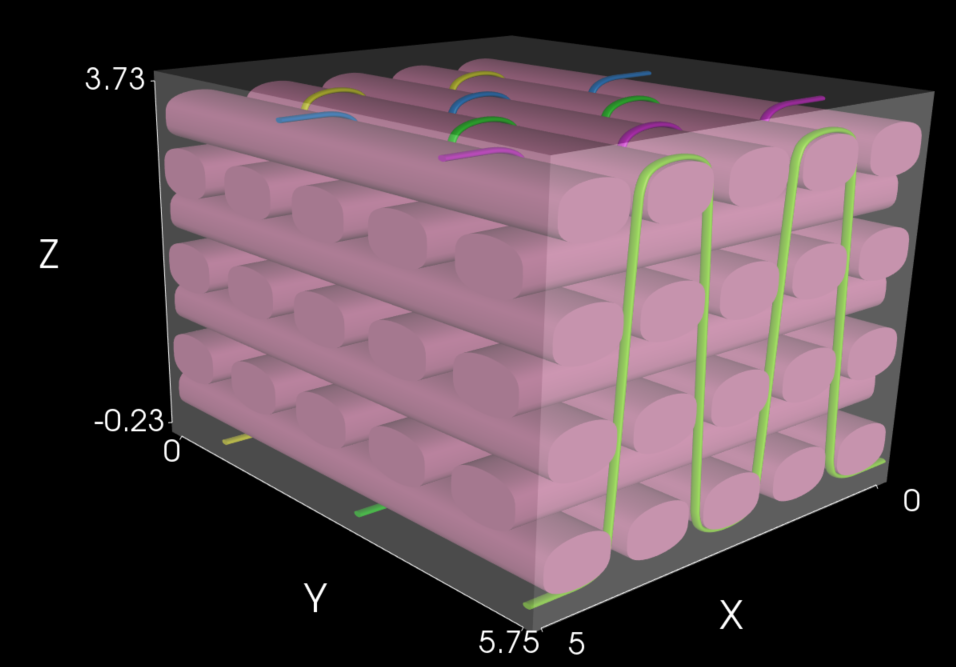 ICT: 
Texgen
Commercial software ?
‹#›
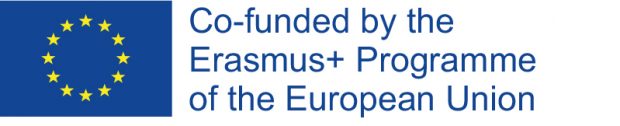 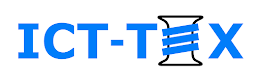 Topic 6. Construction: Nonwovens (2 hour)

Production methods for nonwovens
Applications
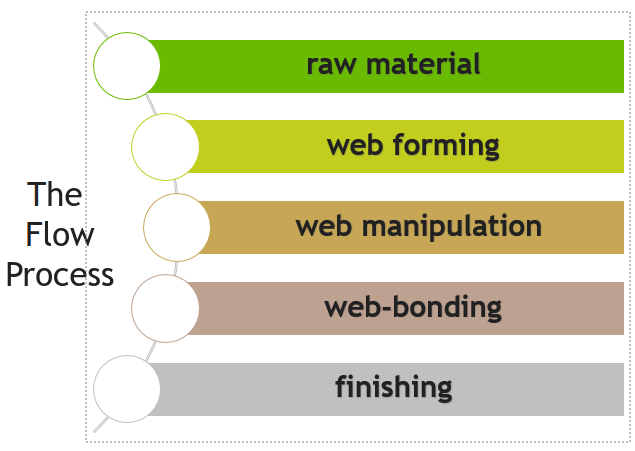 ICT: 
Testing: homogenization of fabric layer
‹#›
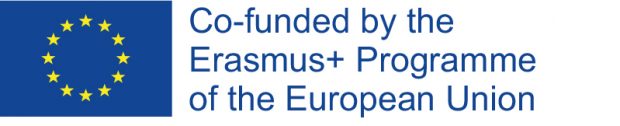 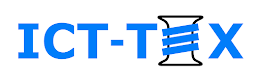 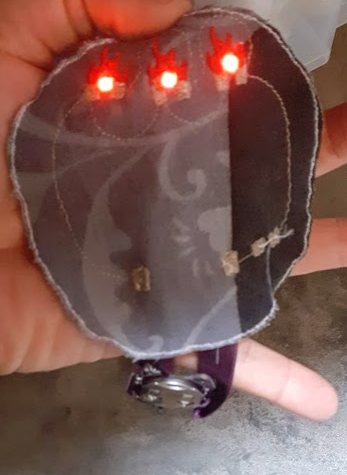 Topic 7. Construction: Technical Embroidery (4 hour)

Specialized embroidery: W-Head, K-Head, Functional Sequin
E-textile embroidery
Design of e-textile embroidery (PE Design, Ink/Stitch)
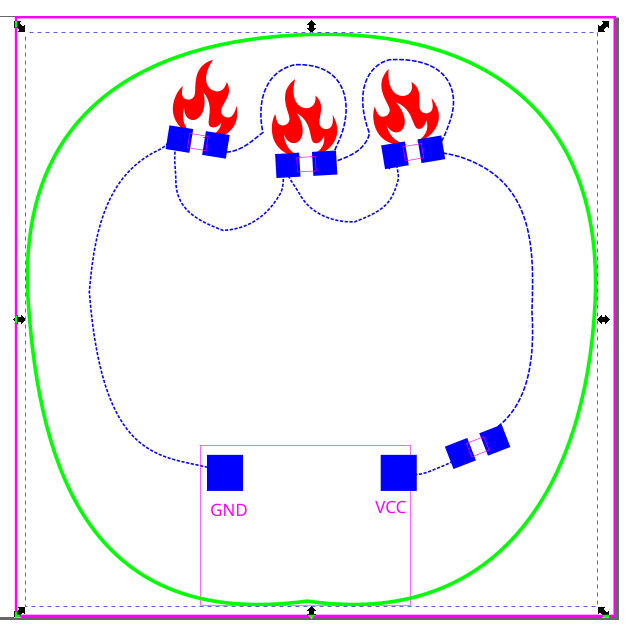 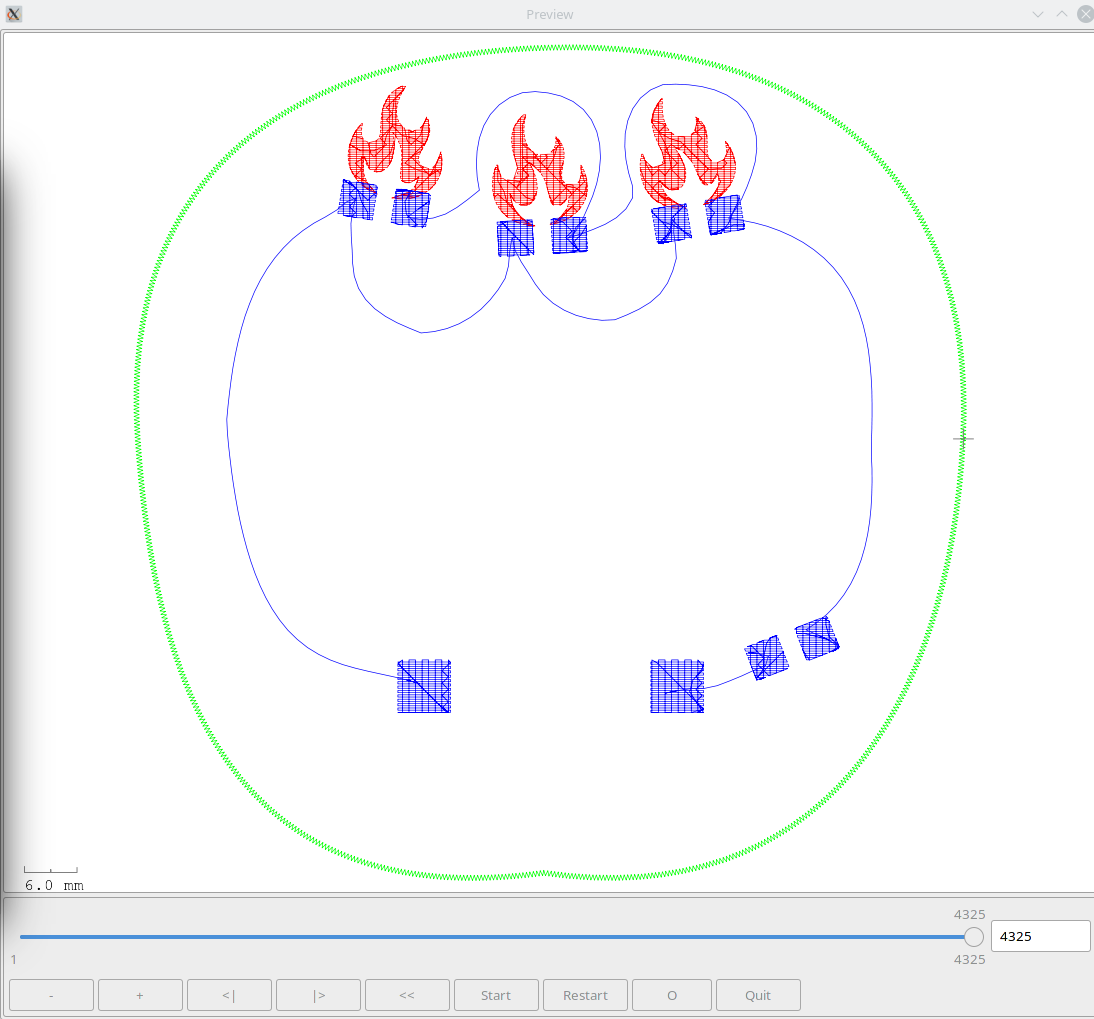 ICT: 
Inkscape
Ink/Stitch
PE Design (Brother)
‹#›
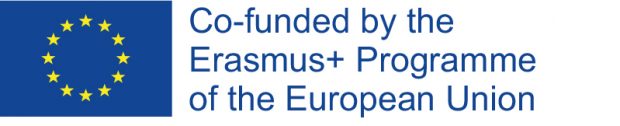 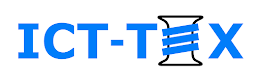 Topic 8. Testing Technical Textiles (3 hour)

Most common tests for technical textiles
DOE
Statistical techniques: Annova, PCA
Performance Evaluation of Technical Textiles
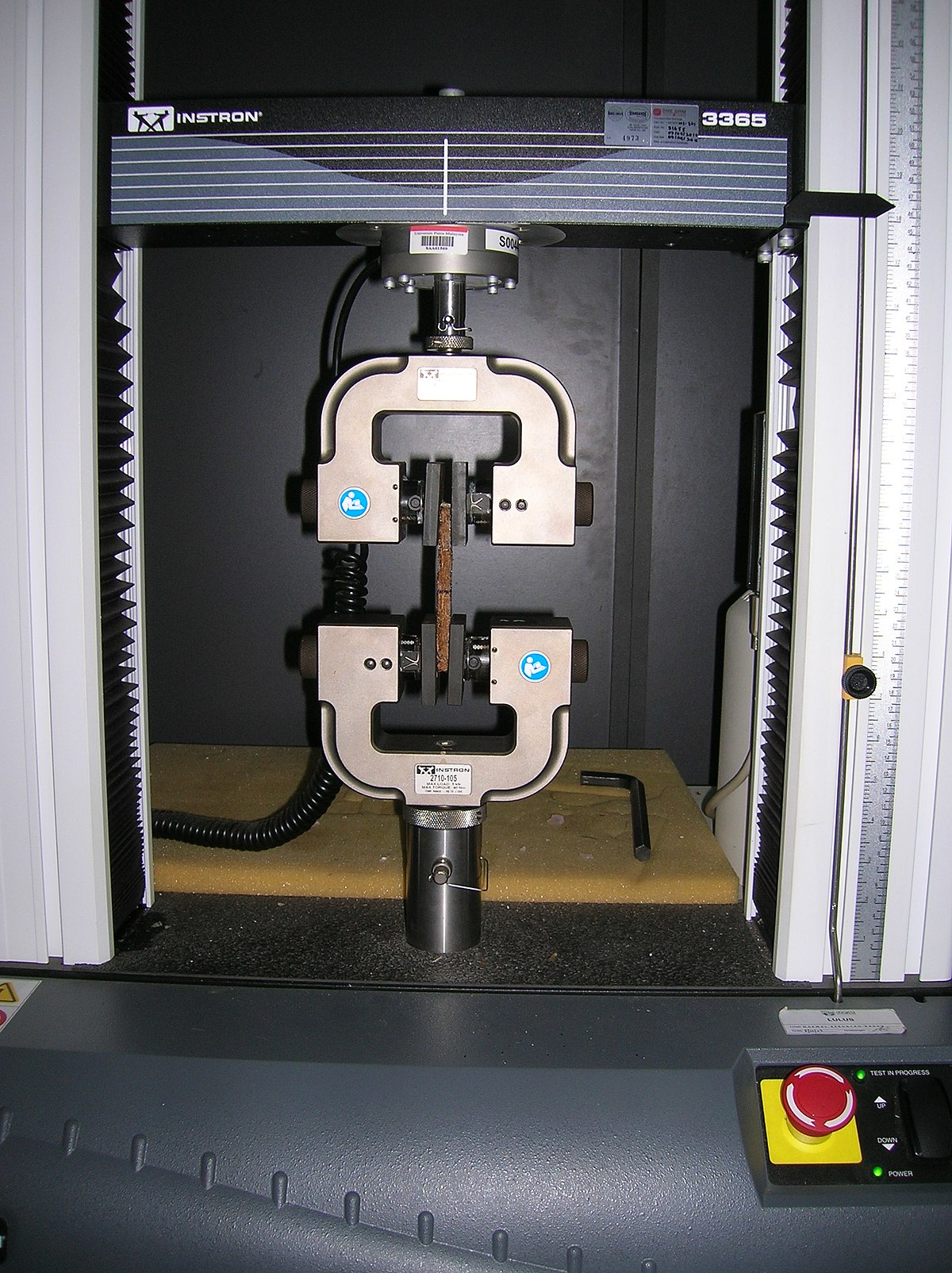 ICT: 
Spreadsheet, 
Python, 
Statistical Software
‹#›
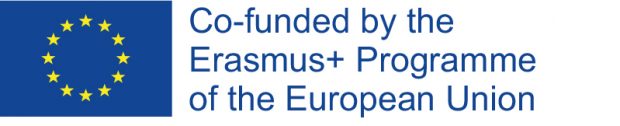 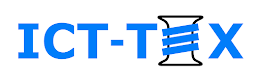 THANK YOU FOR YOUR ATTENTION !
‹#›
CONTACTS
Coordinator: 
Technical University of Sofia
Faculty of Power Engineering and Power Machines

Project Manager of ICT-TEX:
Assoc. Prof. Dr. Angel Terziev
е-mail: aterziev@tu-sofia.bg

Web-site: ICT-TEX.eu

Contact: Benny Malengier, PhD, DSc
benny.malengier@ugent.be
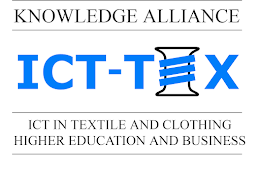 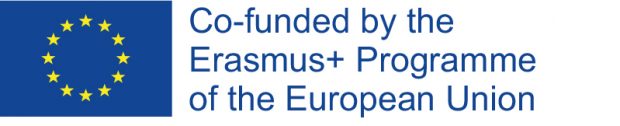 The information and views set out in this publication are those of the authors and do not necessarily reflect the official opinion of the European Union. Neither the European Union institutions and bodies nor any person acting on their behalf may be held responsible for the use which may be made of the information contained therein.
‹#›